Reporting Tools in CoursEval:Making the Most of Your Student Feedback on Instruction (SFI) Results
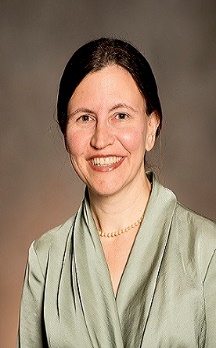 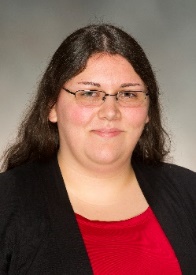 Valencia Institutional Assessment (VIA) office
Laura Blasi, Ph.D., Director, Institutional Assessment and 
Tana Damian, Program Support Specialist
 April 2016
Outcomes
You should be able to:
Run a detailed report of your results
Explore students’ written comments
Know where to ask for help and find resources to support your use
Terms to Know
Student Feedback on Instruction (SFI) – questions & process
CoursEval – online program/the tool
SFI – history and changes
The faculty subcommittee made a few changes to the questions in Spring 2015 after surveying faculty and students in Fall 2014.




Complete list of questions available online: www.valenciacollege.edu/via -> Student Feedback tab.

Fall 2015 – SFI Overview in Spanish
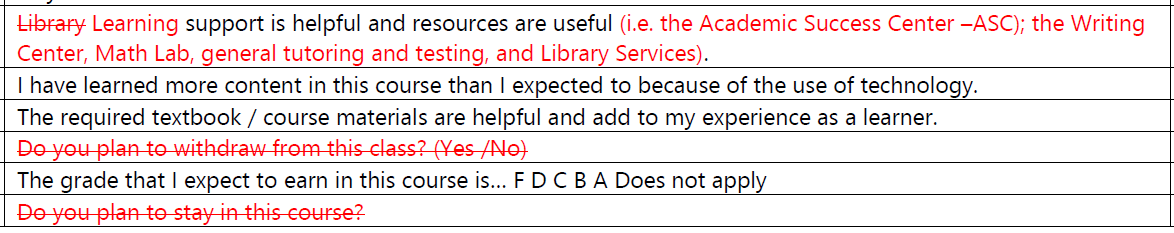 [Speaker Notes: Faculty developed - moved from paper to online – changes piloted and implemented]
Website      							  www.valenciacollege.edu/via
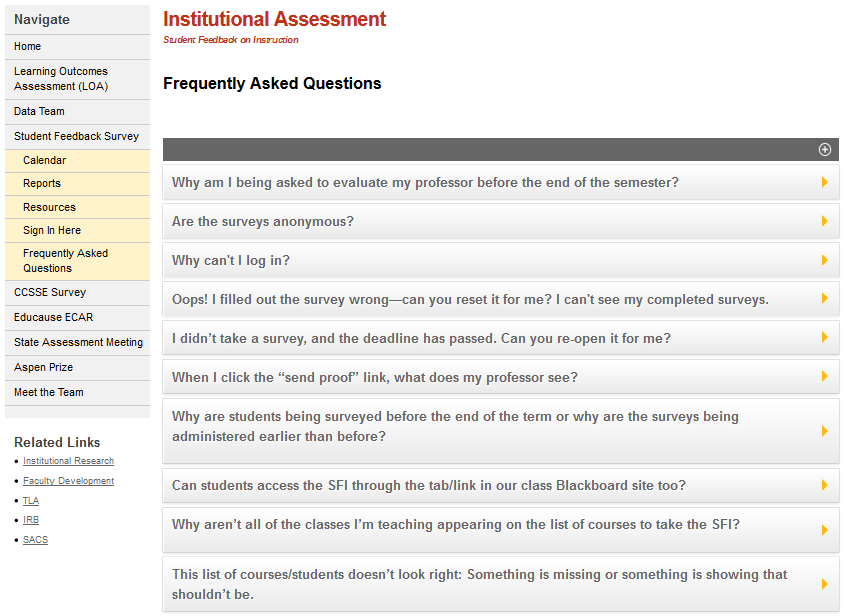 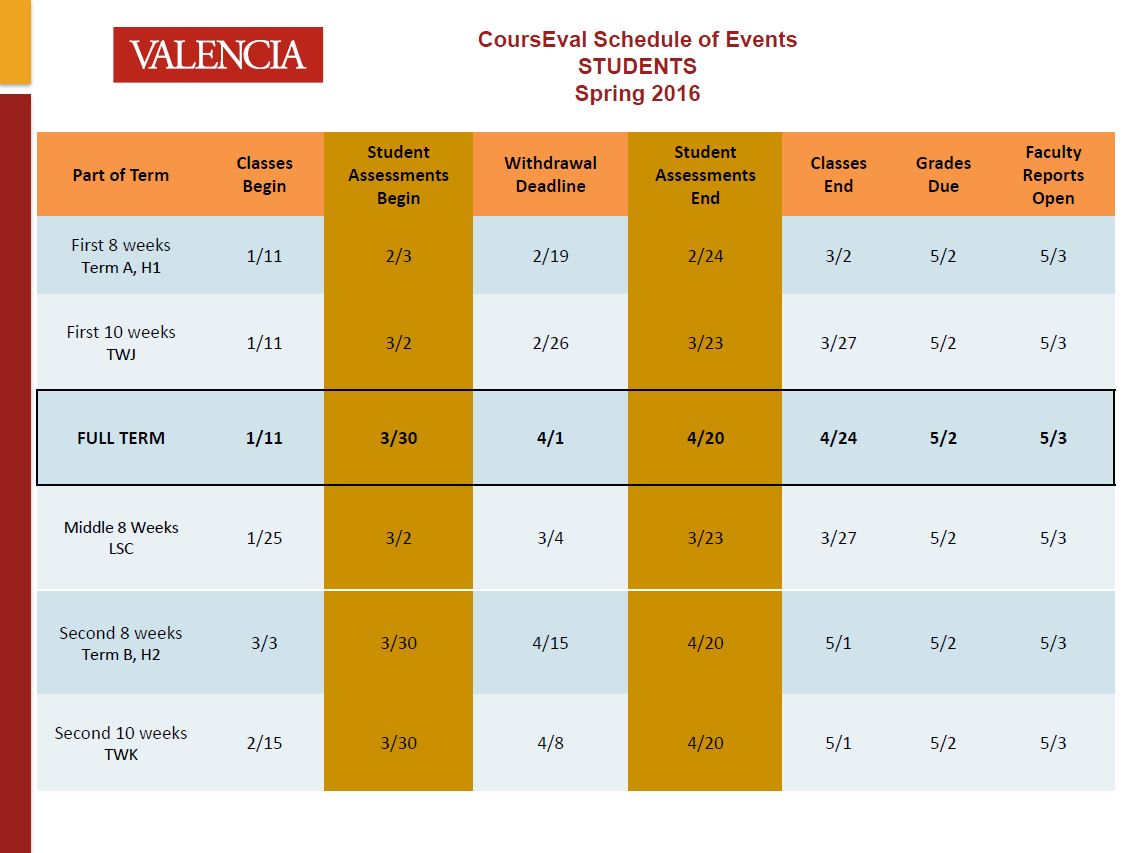 [Speaker Notes: Summer 2016, Fall 2016, Spring 2017, and Summer 2017 are currently available]
Presidents Dashboard Report
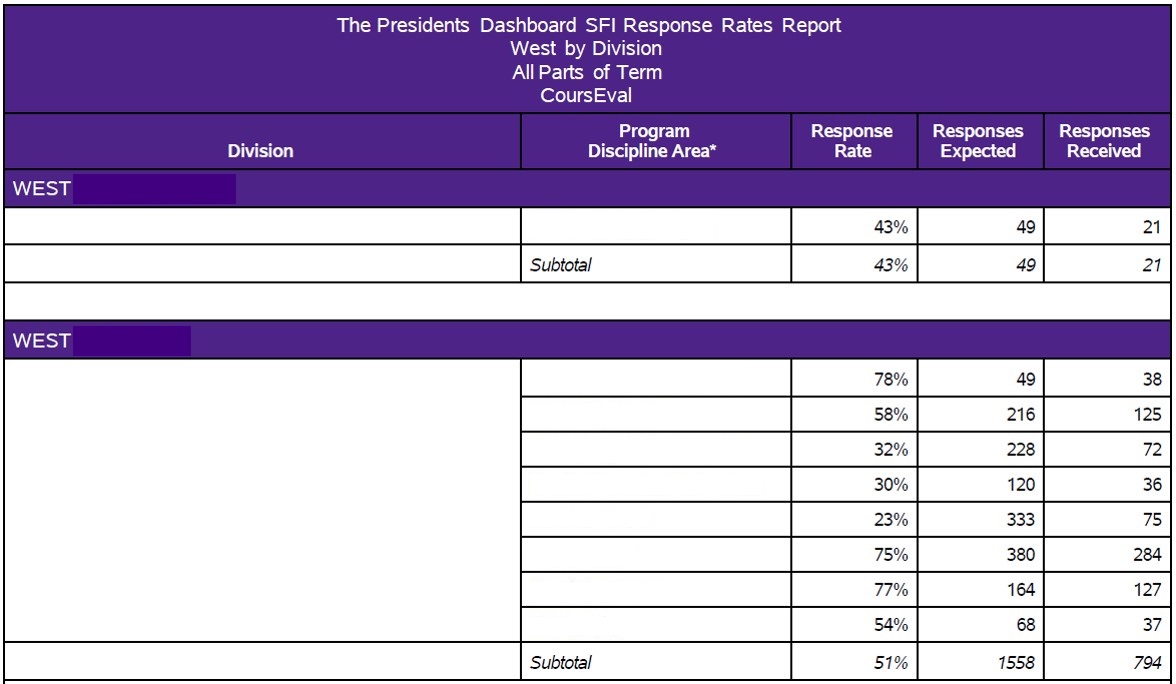 [Speaker Notes: Available on valenciacollege.edu/via – Student Feedback Survey - Reports]
Best practices and tips for theeffective use of the SFI reporting tools
First three:
Find a focus as you interpret results over time
Use multiple data sources - midterm survey
Create a plan for reading and using your results
[Speaker Notes: 1. Focus – one item/question. 2. Qualtrics, in-class survey, etc. 3. TLA tenure review, end of year meetings with Dean]
SFI Login
http://tiny.cc/CoursEval_Faculty
(https://p1.courseval.net/etw/ets/et.asp?nxappid=1N2&nxmid=start)  
      
Use your Valencia (Atlas) Credentials
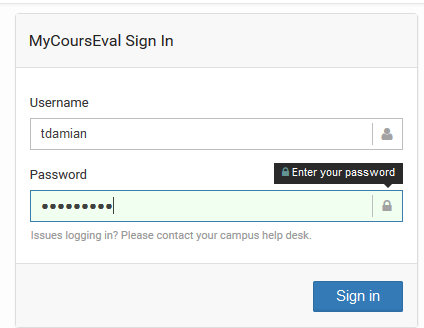 Faculty View
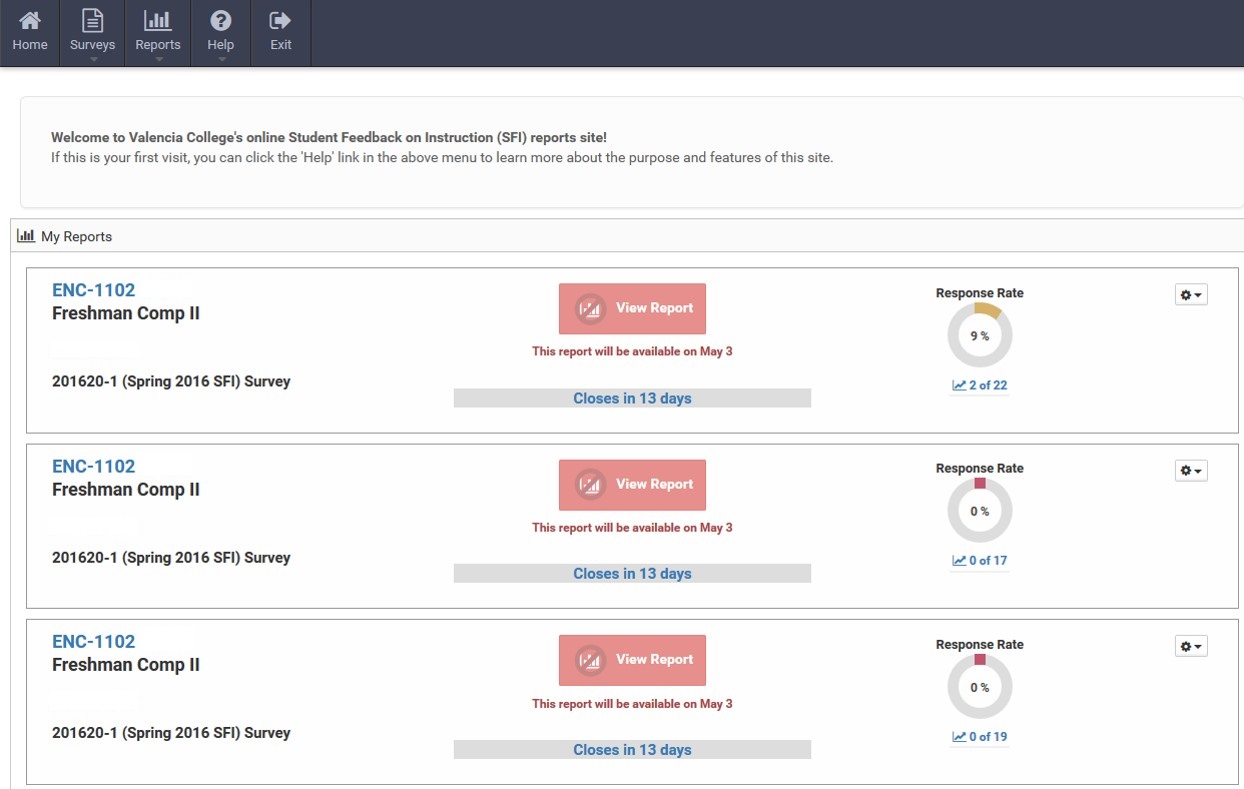 Dean View
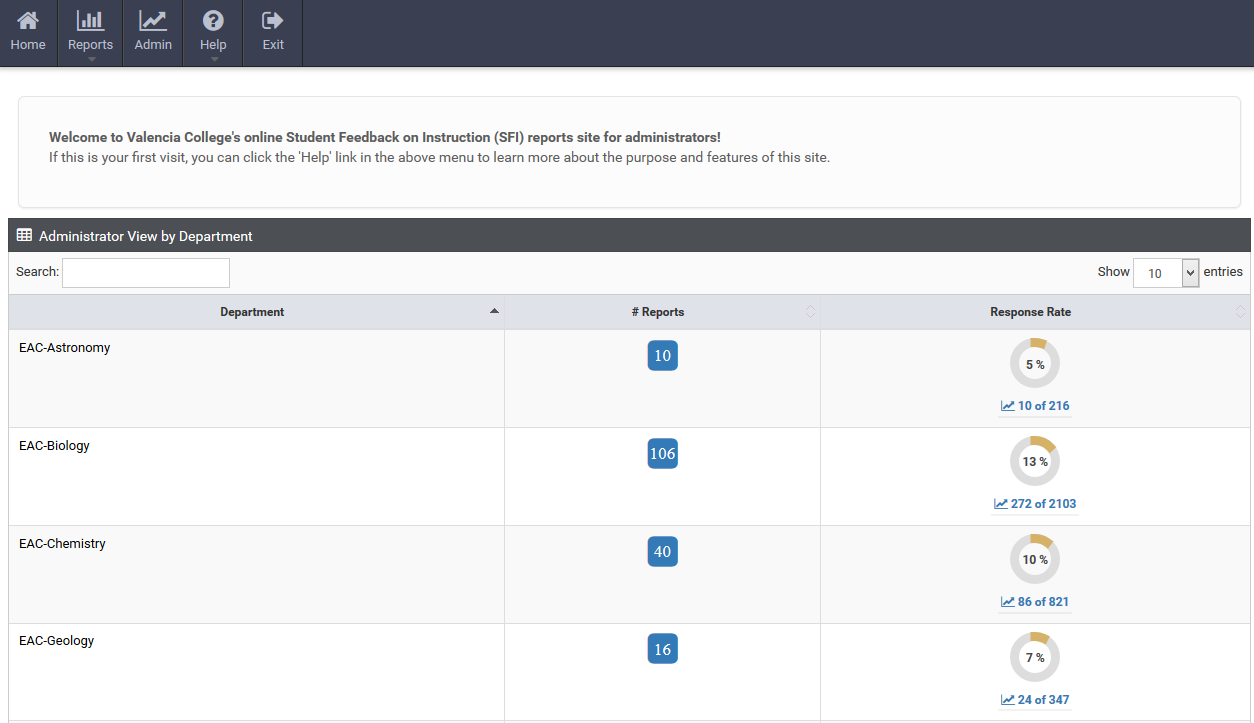 Best Practice Tip #4
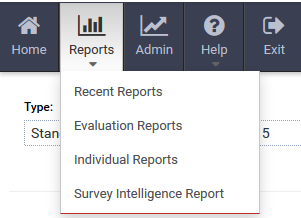 Watch out for filters when running reports
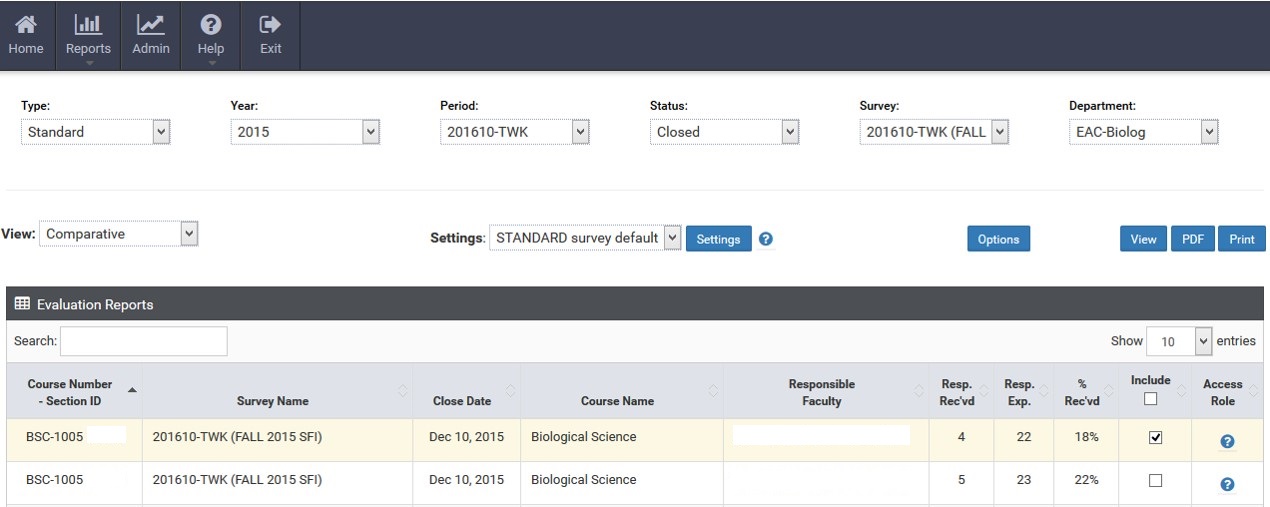 [Speaker Notes: View: ‘Comparative’ or ‘Individual (Faculty)’. Setting to ‘Individual (Faculty)’ will change ‘Survey’ filter to ‘Faculty Assessed or Responsible’]
Best Practice Tip #5
Check out Options to customize reports
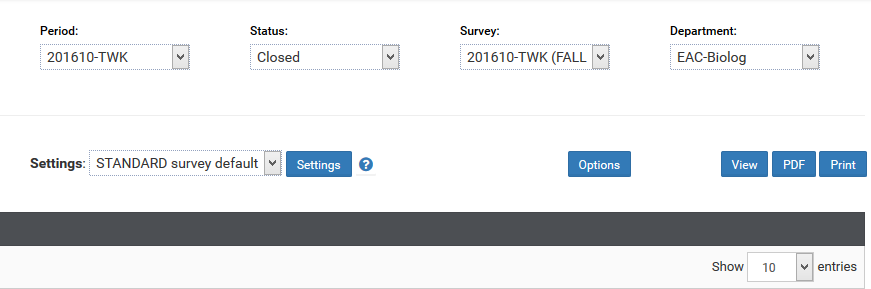 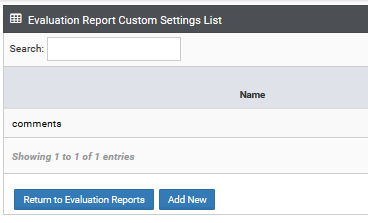 Save and reuse your report layout by adding a new Custom Setting.
[Speaker Notes: Standard survey default options cannot be changed. If you do not save selected options in a new custom setting, they will be lost – the system defaults to Standard settings.]
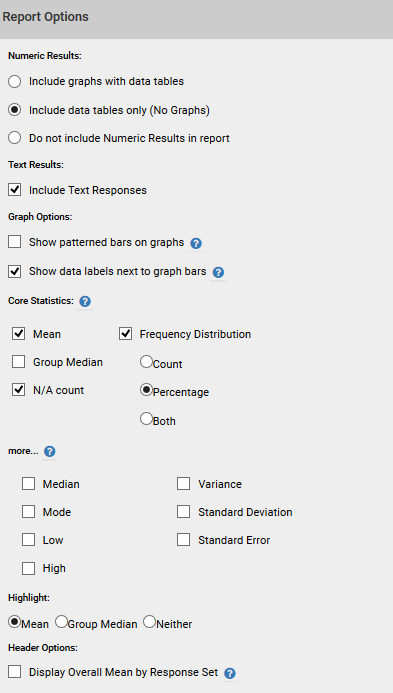 Options I
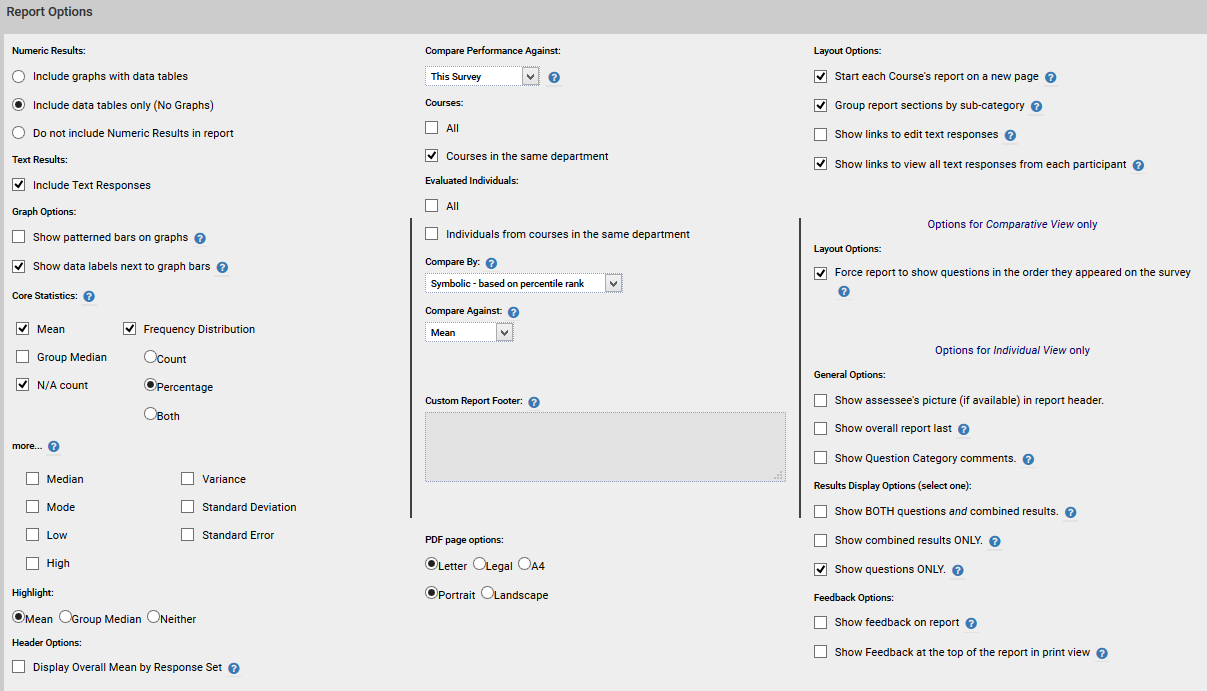 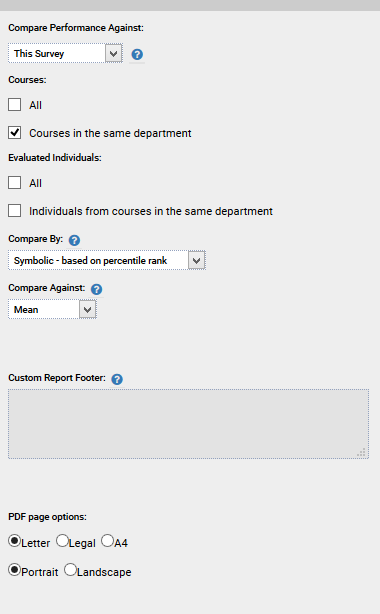 Options II
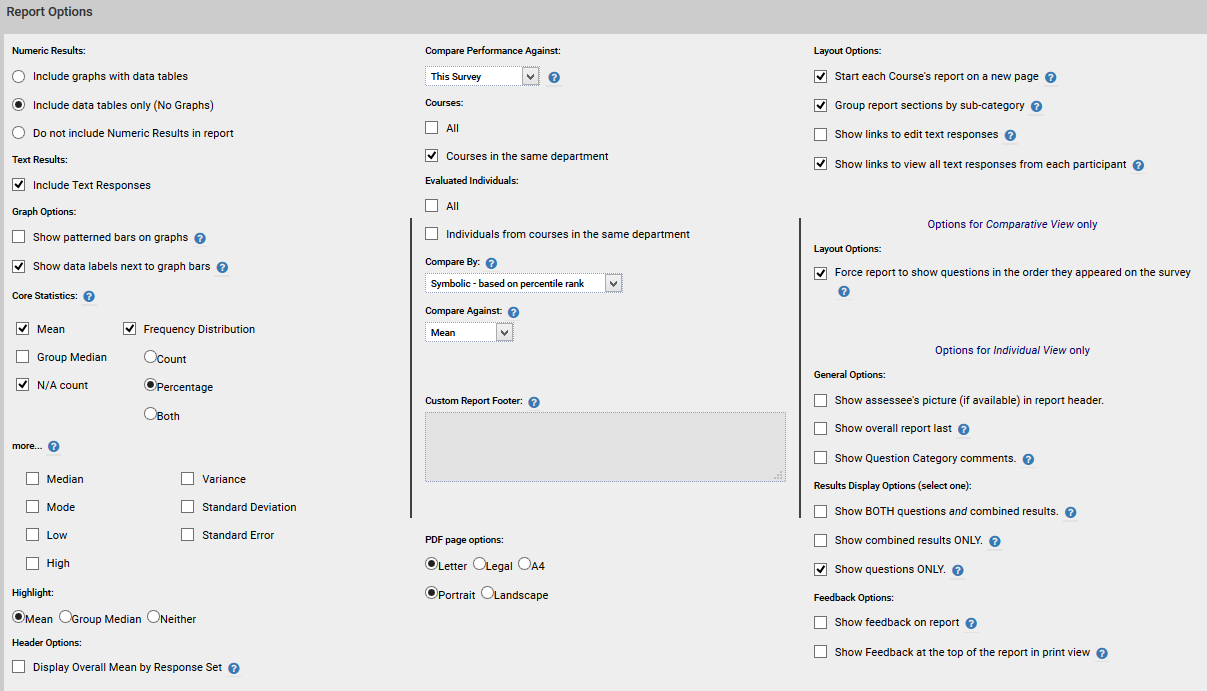 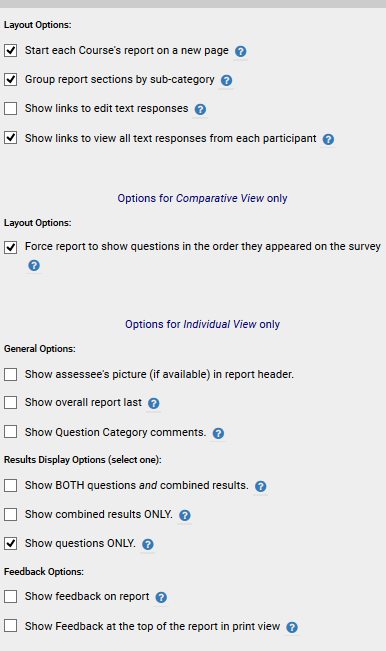 Options III
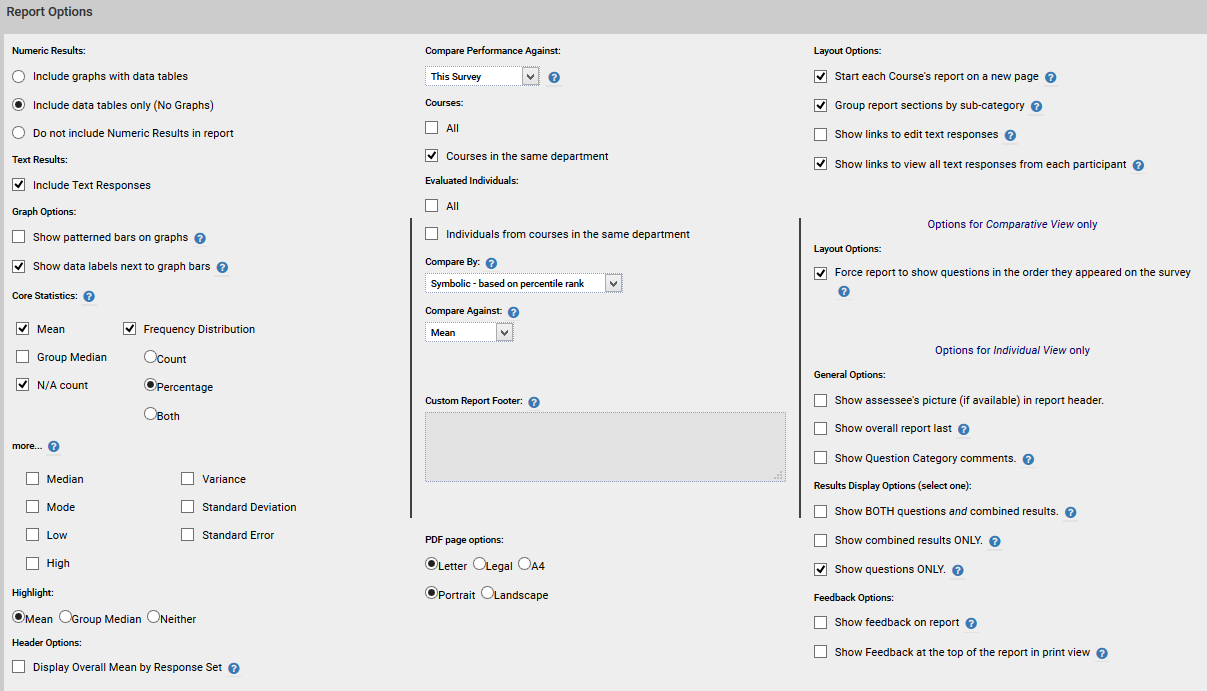 [Speaker Notes: Feedback is not enabled on our surveys.]
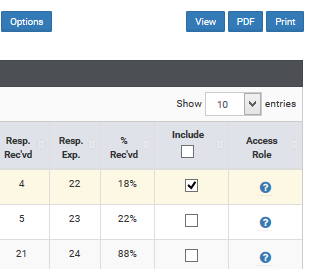 Reading your Report
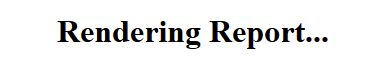 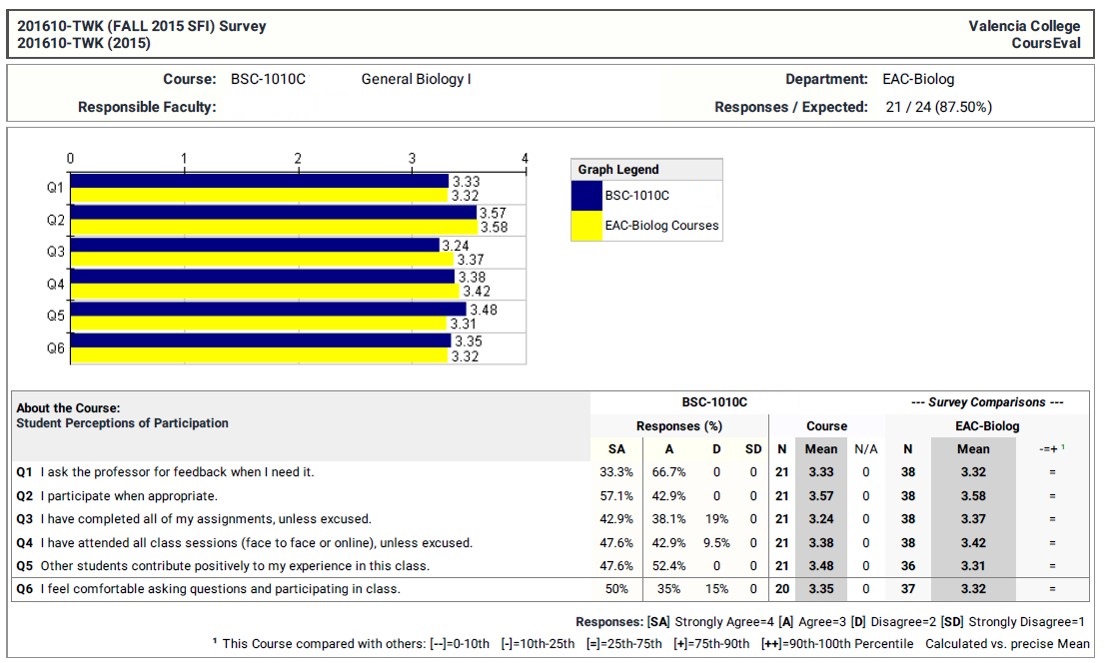 Make the most of written comments
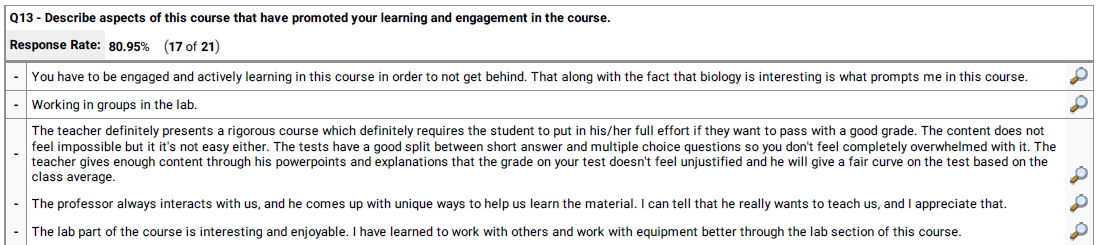 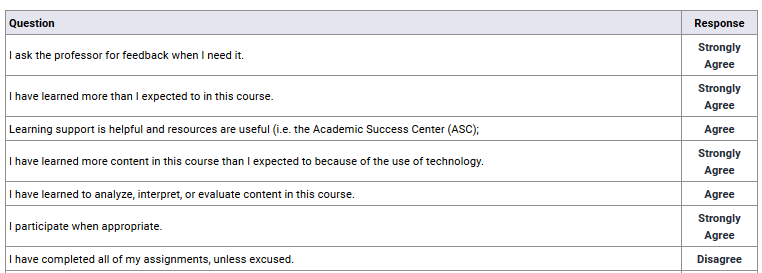 Individual Report Option
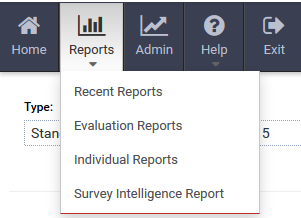 Another way to view survey reports
Filters are slightly different
Cannot select multiple reports at once
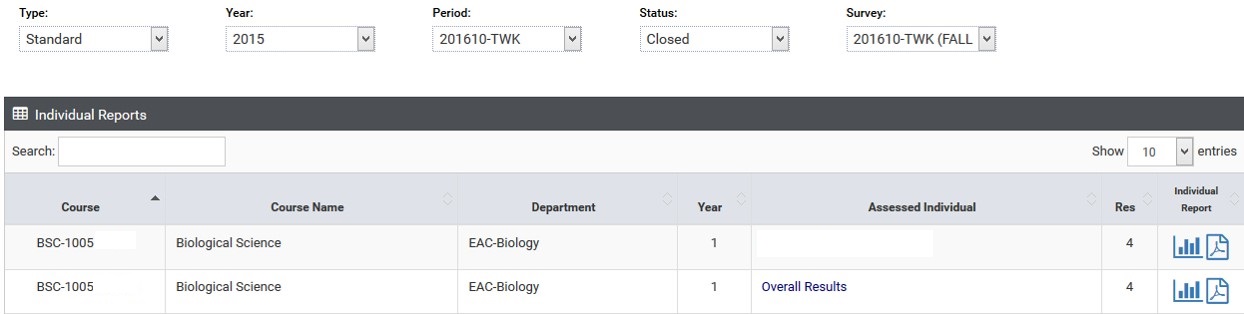 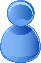 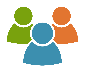 [Speaker Notes: Splits the report by Overall Course Questions and People-based (faculty specific) questions.]
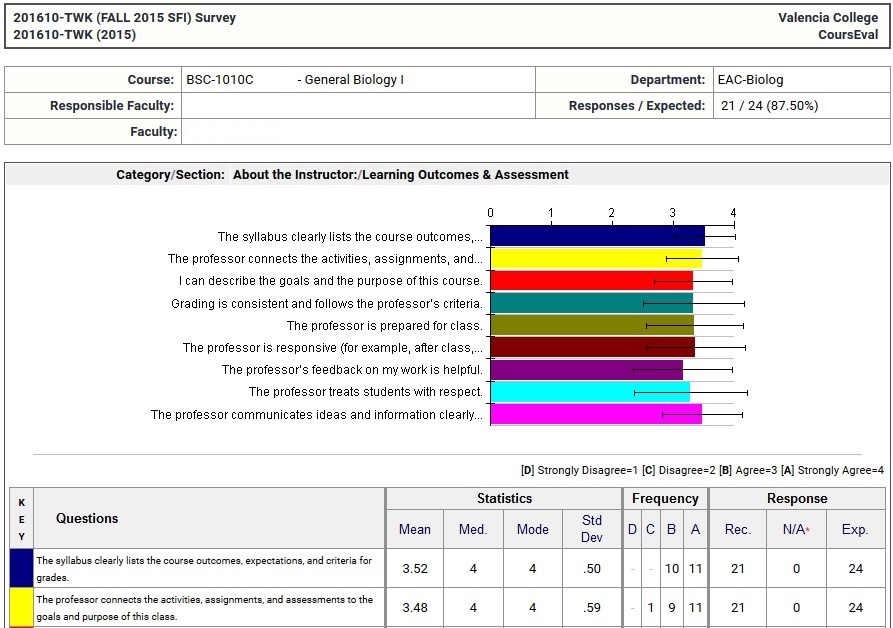 SFI Questions
www.valenciacollege.edu/via                Student Feedback tab
Reply to CoursEval messages
Email: participate@valenciacollege.edu
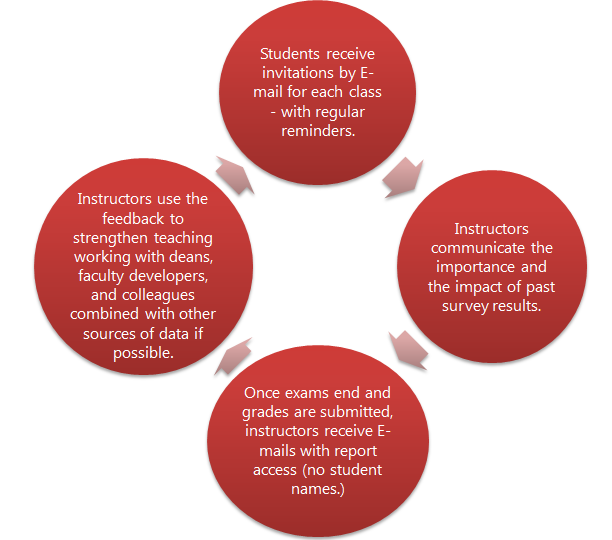 [Speaker Notes: Note cycle can be shared with students]
Outcomes
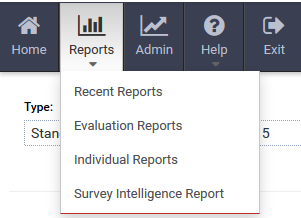 You should be able to:
Run a detailed report of your results
Explore students’ written comments
Ask for help and find resources to support your use
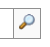 5 best practices and tips for theeffective use of the SFI reporting tools
Find a focus as you interpret results over time
Use multiple data sources (midterm survey?)
Create a plan for reading and using your results
4.   Remember to check your filters when running reports
5.   Use Options to customize reports
Students Learn
…to have standards
…to self-assess and reflect
…to collaborate with faculty
…that they are having an impact
“As I teach future teachers, they learn about the need to give feedback as a student so they see how important it is to give and receive feedback as a teacher.”
- Lauri Lott, Teacher Education Program
“After my first semester, I understood how the SFI actually helped students. Seeing how those results could change how we did assignments and how we taught certain things was really helpful.”
- Jenny Lee, New Student Experience
20/20 Session Feedback
We’d love your feedback about this session! 

Please access our survey using the info below or email us for a link.

http://tiny.cc/SFI_2020